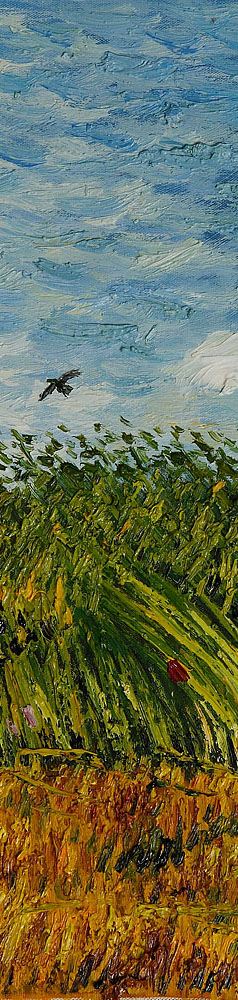 7X24 MeetingAtlanta ChapterOctober 2, 2014Karen HaysPolicy Manager, Air Protection BranchGeorgia Environmental Protection Division
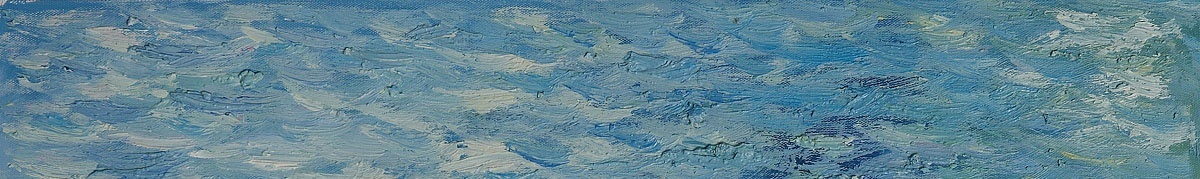 What I Will Talk About
The Air Protection Branch
Some background on the National Ambient Air Quality Standards
Georgia Rule  391-3-1-.02(2)(mmm)
Changes to Georgia Rule 391-3-1-.02(2)(mmm) to address needs of data centers
How is the air quality in Georgia?
Other issues
2
[Speaker Notes: Tan shading indicates current nonattainment areas, however we are now in compliance with those standards and are working to get them designated back to attainment.
Green shading indicates standards whose reviews were recently completed.
Yellow shading indicates standard whose review in the proposal stage.
Blue shading indicates standard whose review is projected to be proposed soon.]
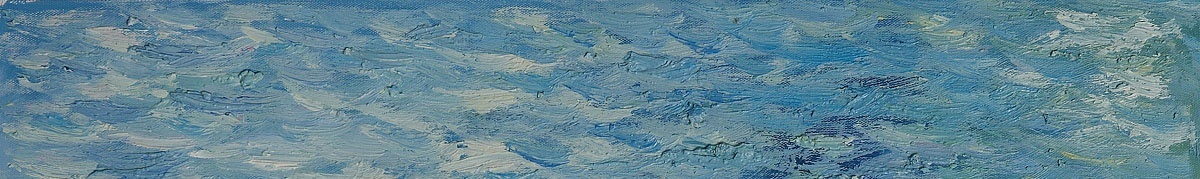 Monitor and Report Air Quality
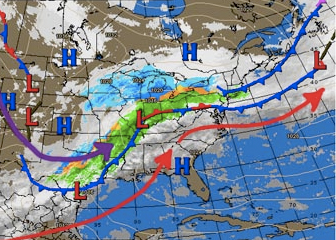 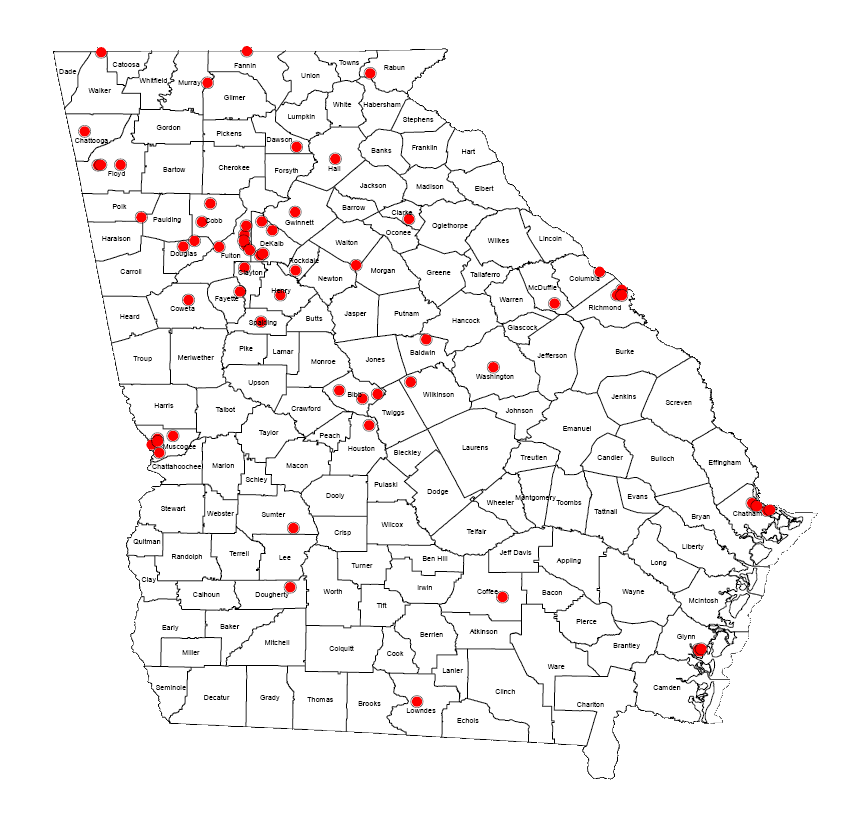 Ambient Monitoring Program
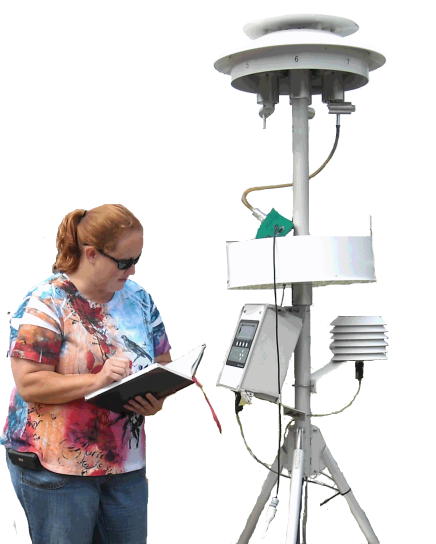 Meteorological Monitoring
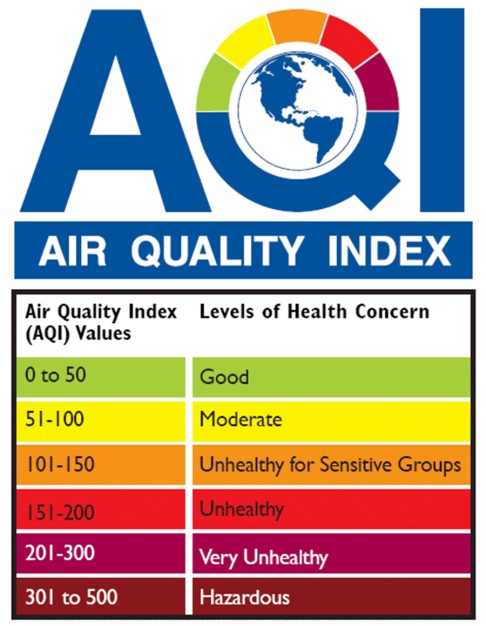 53 Monitoring sites in Georgia
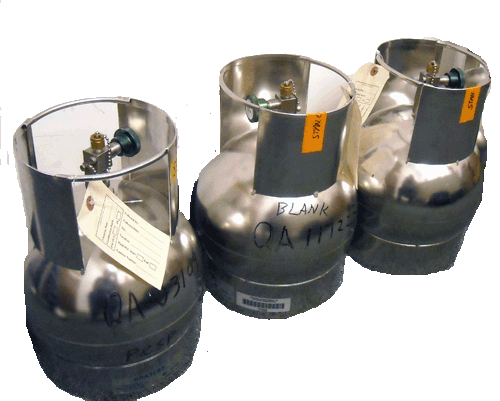 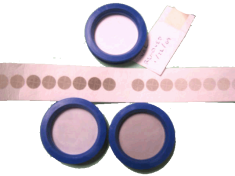 Monitor, Collect, Verify and  Analyze Multiple Pollutants
Air Quality Forecasting
3
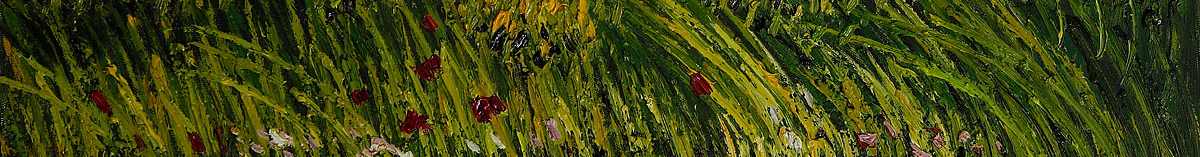 Data Analysis and Planning
Managing Air Quality
Planning and Support Program
Data Analysis
Modeling
Control Strategy
Rule Development
Manage Georgia’s State Implementation Plan (SIP)
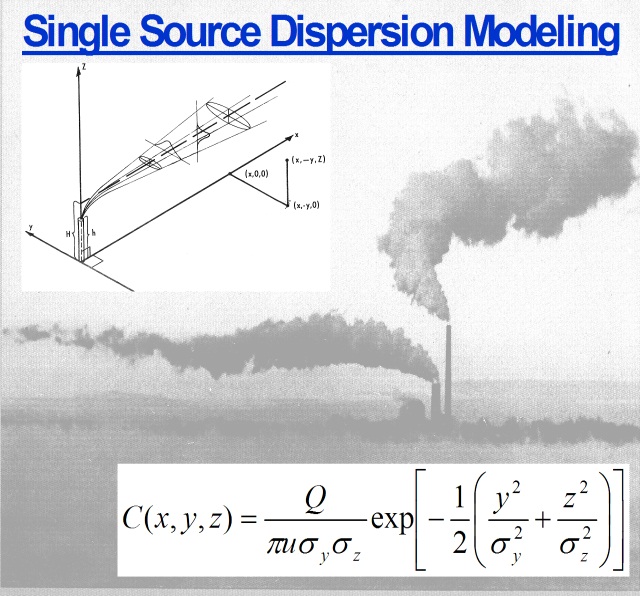 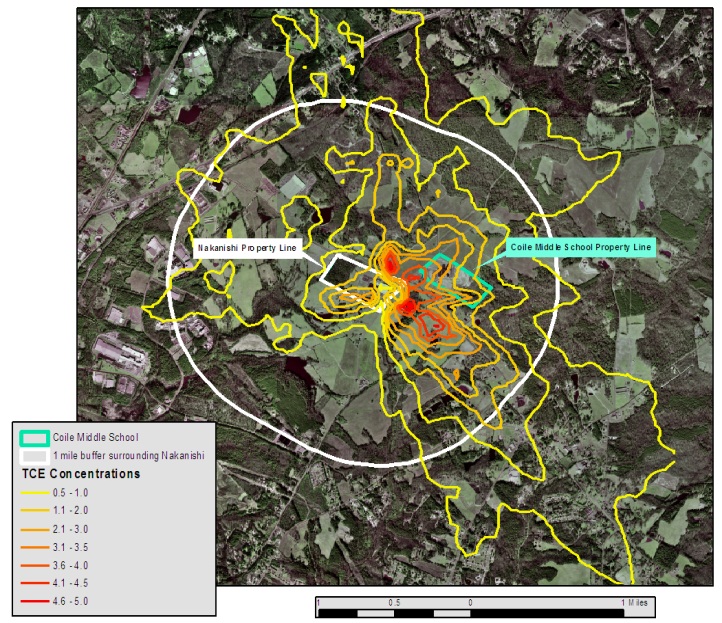 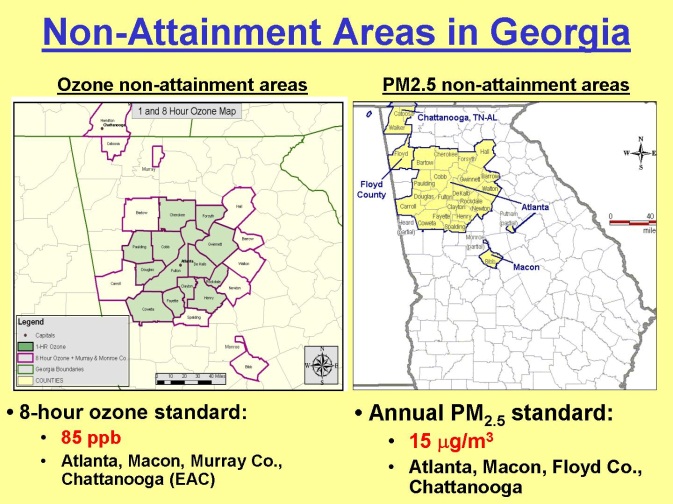 4
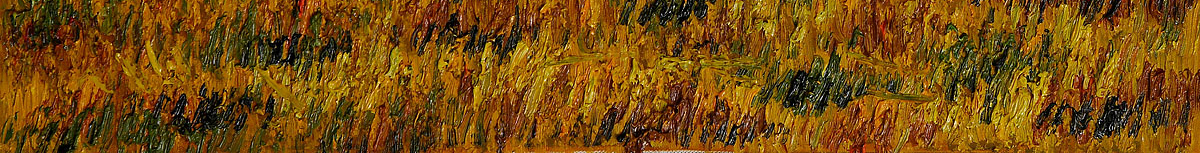 Permitting
Stationary Source Permitting Program
Implements all air quality related permitting requirements including New Source Review and Operating Permits
Rule applicability analysis (federal and state)
Toxic Impact Assessment
Develop monitoring, record keeping and reporting requirements
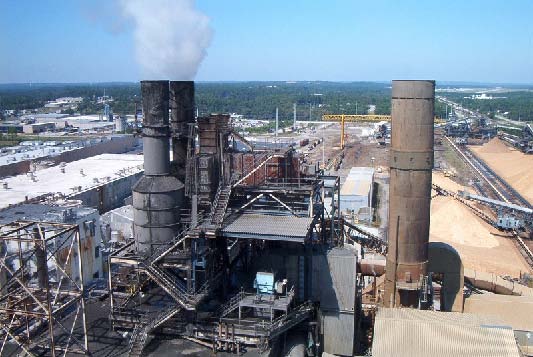 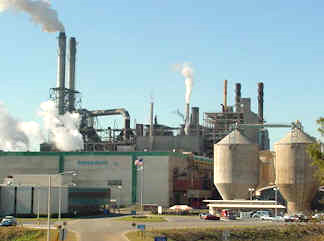 Review applications and issue air quality construction and operating permits for industries in Georgia.
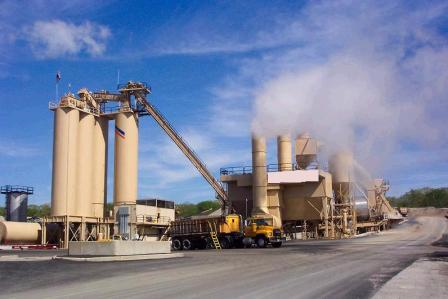 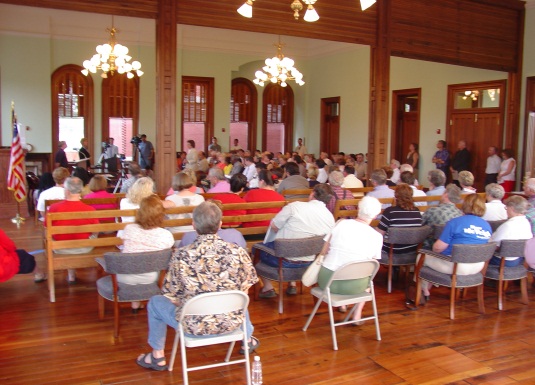 EPD currently holds permits for 3500 facilities in Georgia
400 are Title V Facilities
5
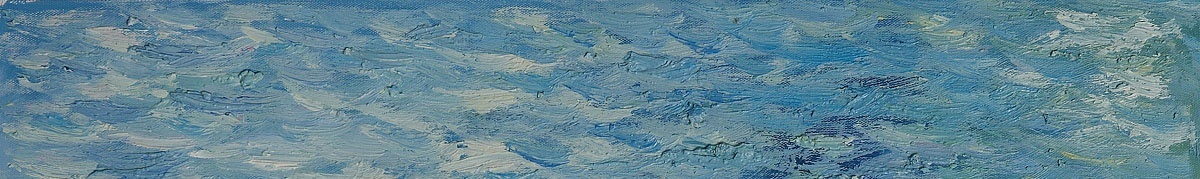 Compliance Assurance
Stationary Source Compliance Program
Evaluate stationary sources for compliance with state and federal environmental regulations.
On-site inspections
Review reports, stack test results and risk management plans
Take appropriate enforcement action for non-compliance
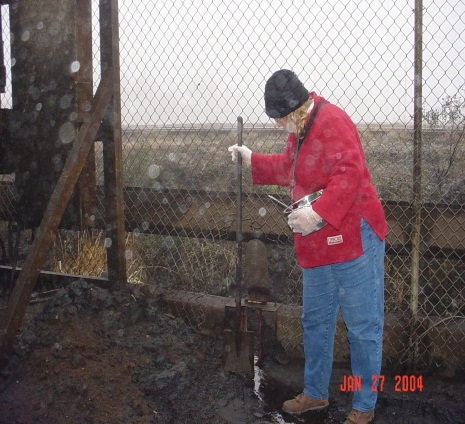 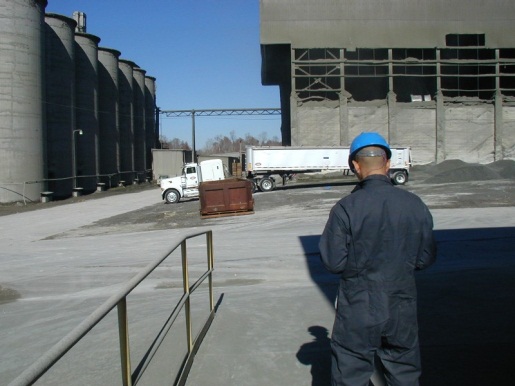 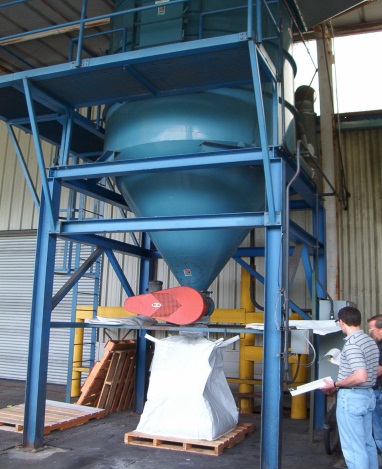 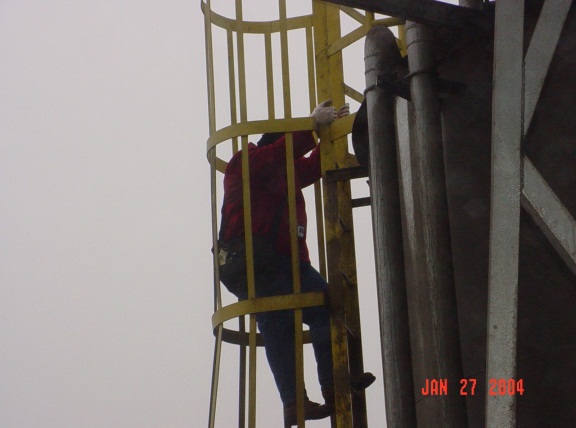 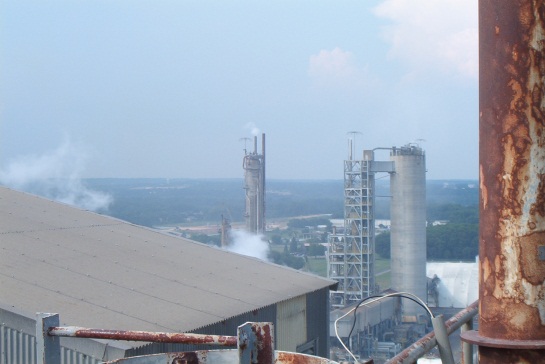 Permitting and compliance assistance for small businesses
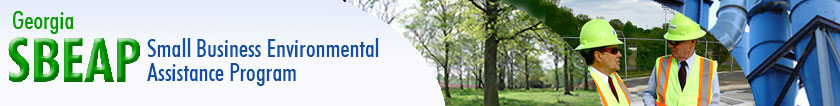 6
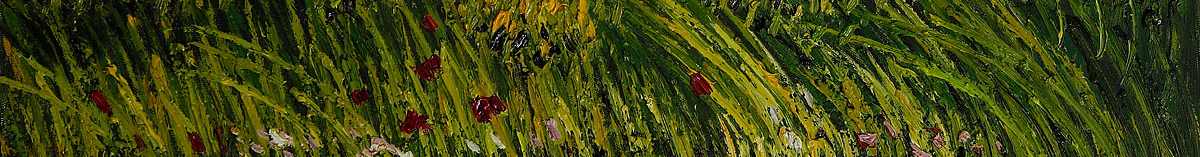 Compliance Assurance
Industrial Source Monitoring Program
Specifies monitoring and testing procedures
Conducts emission monitor and stack test audits
Reviews and approves final reports for stationary sources
Conducts "smoke school" for affected industry personnel
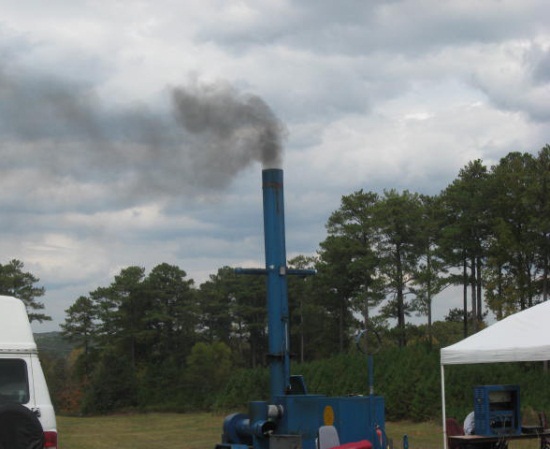 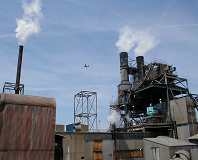 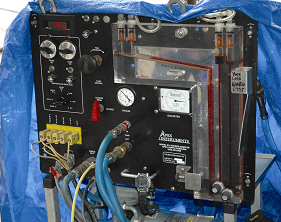 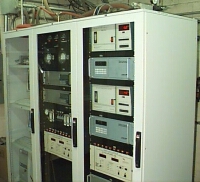 7
Reducing Emissions from Mobile Sources
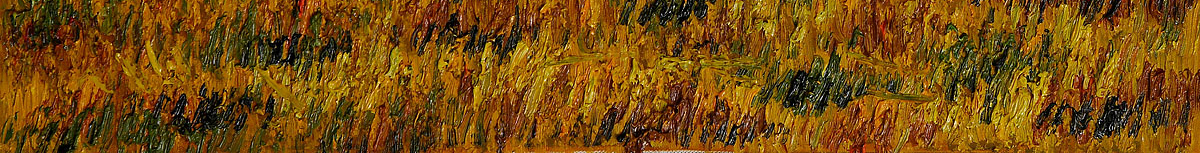 Reduce Mobile Emissions
Mobile and Area Sources Program
~3 million automobiles tested each year
Oversee enforcement for 900+ vehicle emission testing stations 
Issue grants for school buses and truck stops to reduce diesel emissions
Regulate recovery of gasoline vapors at over 4,000 gasoline stations statewide
Public outreach and education
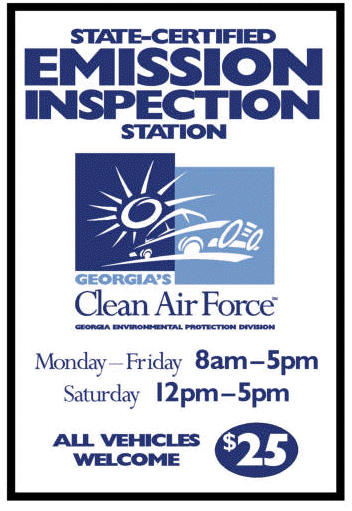 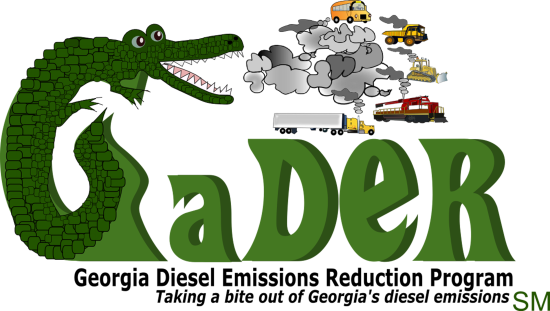 Control and regulate on and off-road mobile emissions through regulatory and voluntary measures.
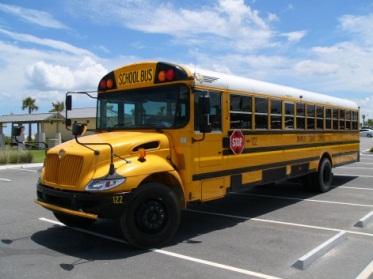 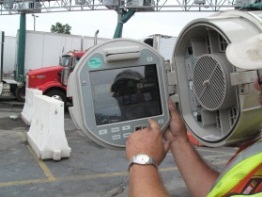 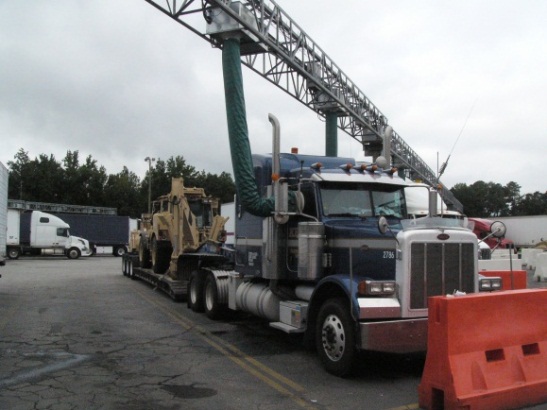 8
Monitor Radioactive Materials
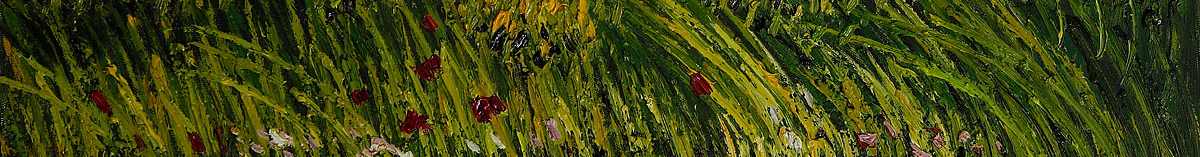 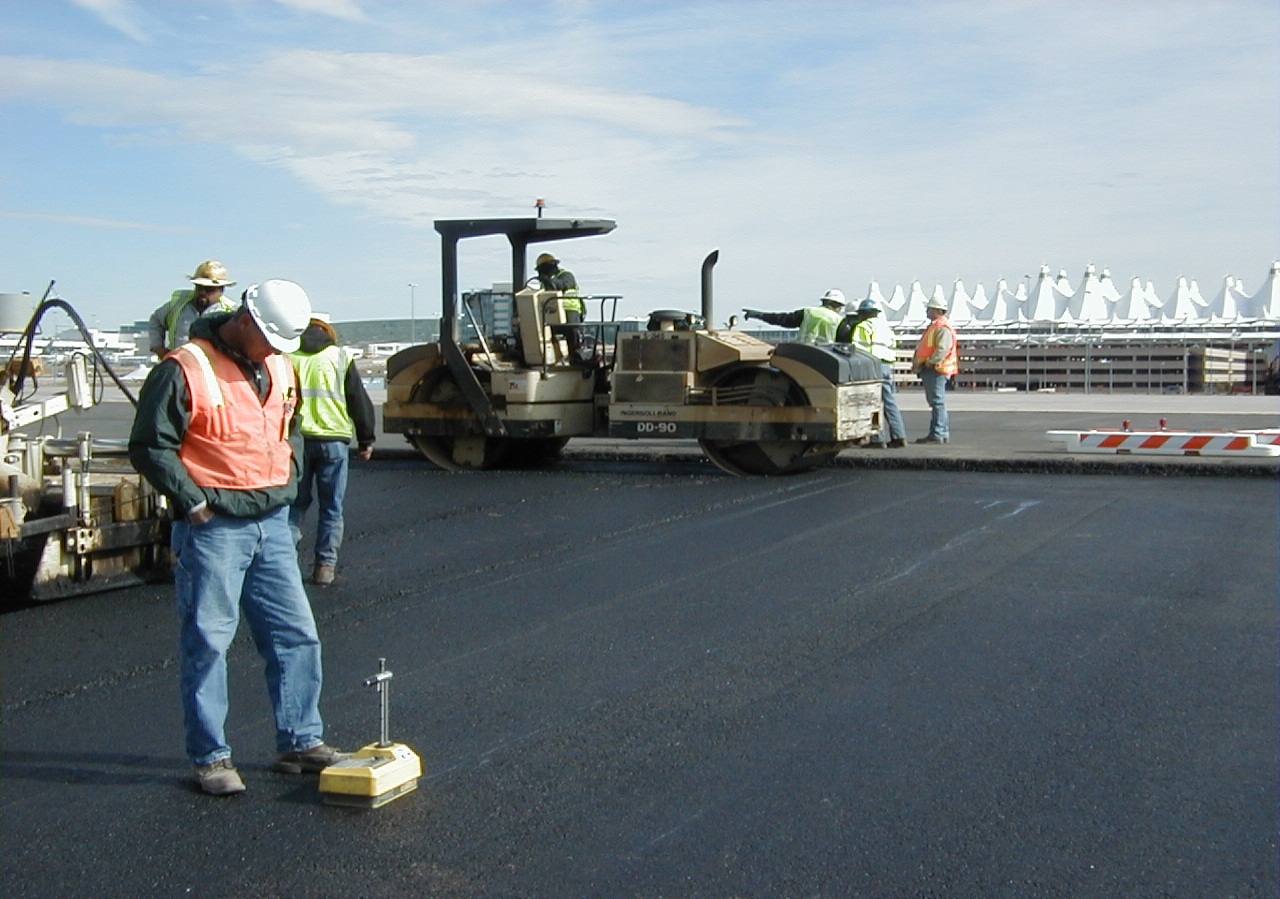 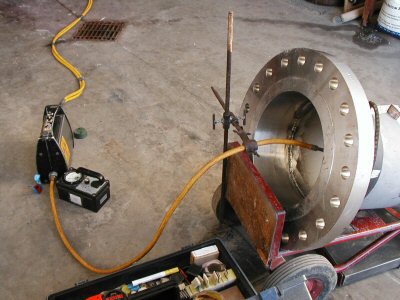 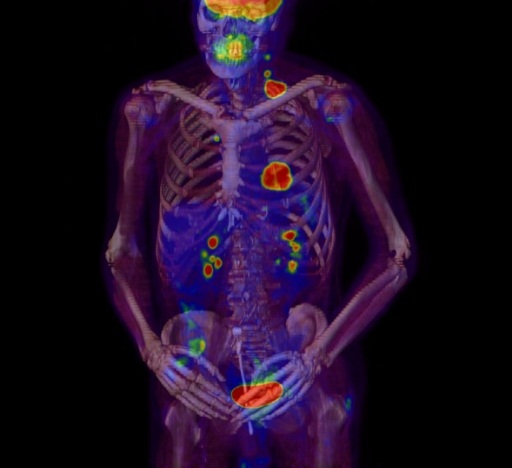 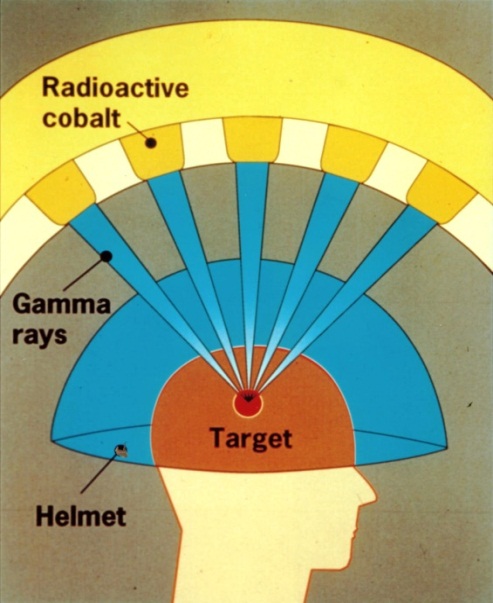 Radiation Program
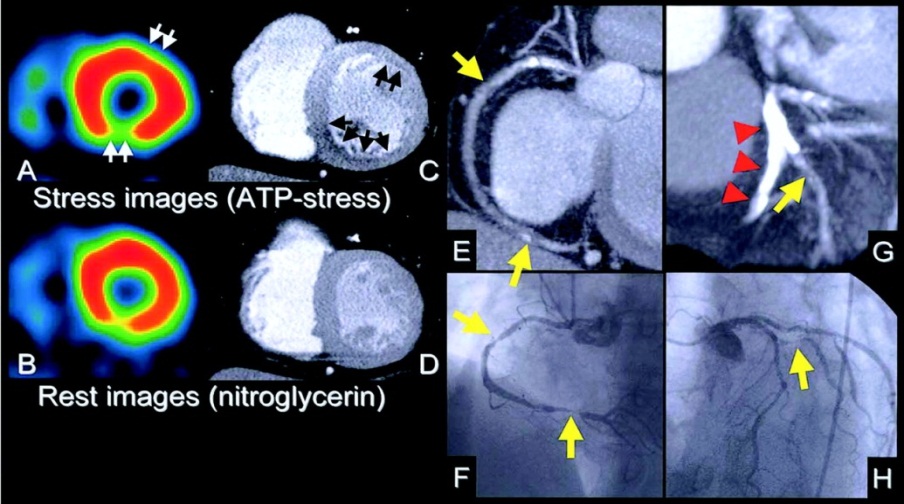 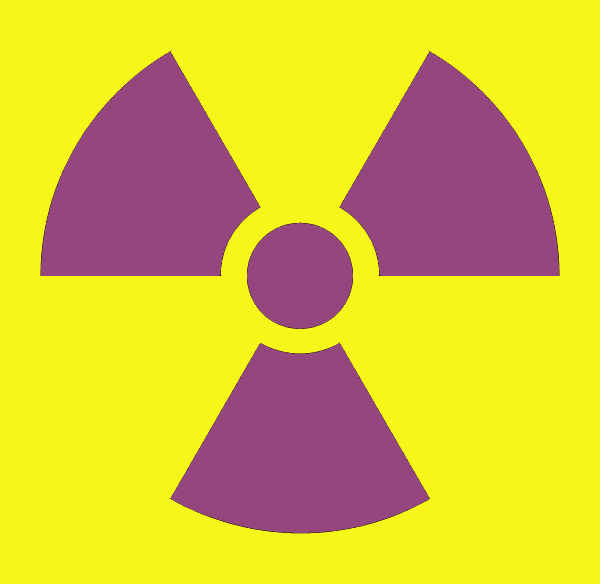 RADIOACTIVE MATERIALS	                        ENVIRONMENTAL RADIATION
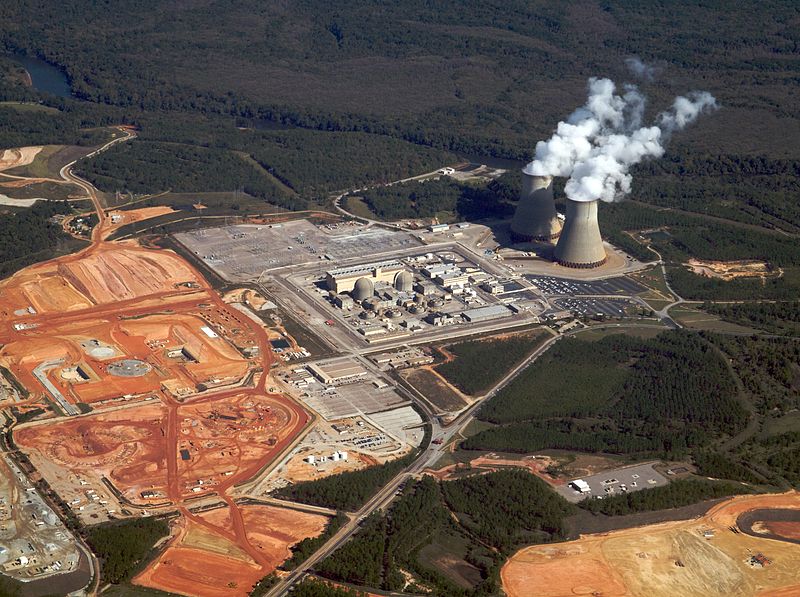 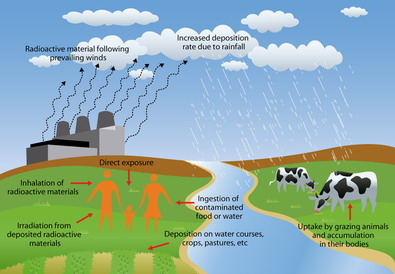 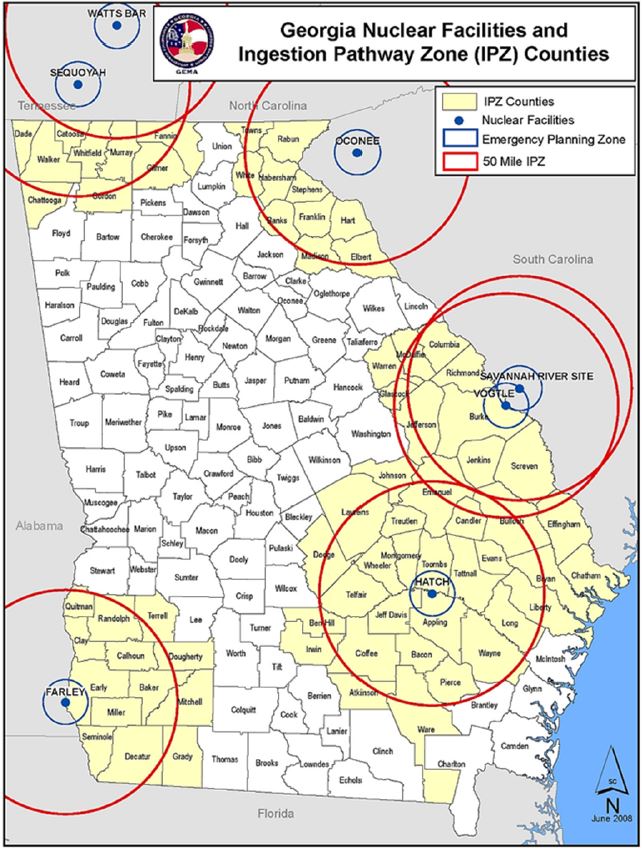 9
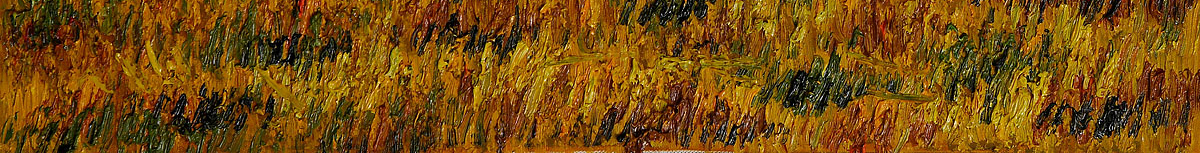 Monitor Climate Change
State Climate Office
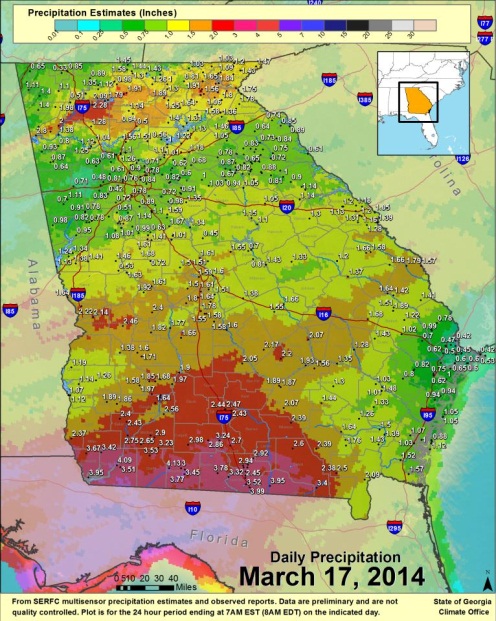 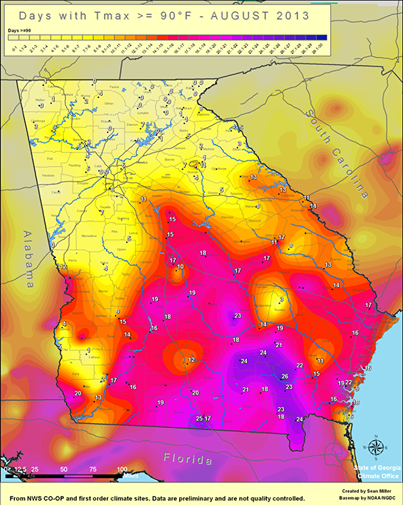 Collect, disseminate, and interpret climate data for the State of Georgia

Issuing daily air quality forecasts for Georgia’s major cities
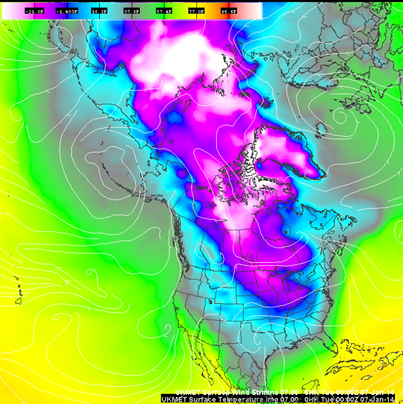 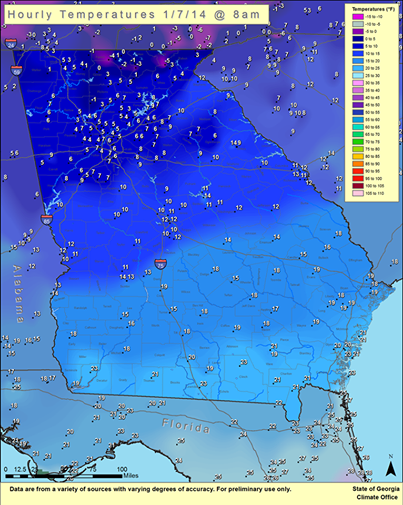 10
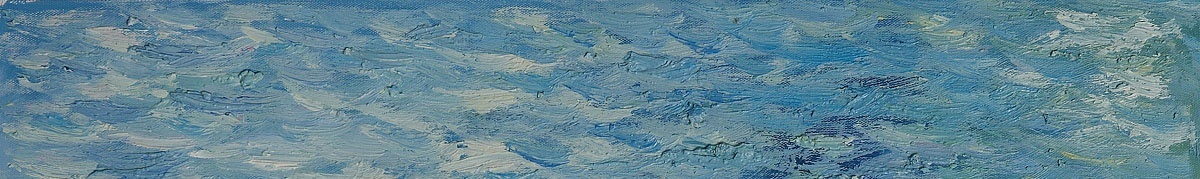 National Ambient Air Quality Standards
The Clean Air Act requires EPA to set National Ambient Air Quality Standards (NAAQS) for pollutants considered harmful to public health and the environment
EPA set NAAQS for six "criteria" pollutants:
Carbon Monoxide
Ozone
Nitrogen Oxides (NOx)
Sulfur Dioxide (SO2)
Particulate Matter (PM)
Lead
EPA is required to review each NAAQS every five years, and revise them if necessary 
States are required to develop plans to improve air quality in “nonattainment” areas, areas not meeting NAAQS
11
[Speaker Notes: Tan shading indicates current nonattainment areas, however we are now in compliance with those standards and are working to get them designated back to attainment.
Green shading indicates standards whose reviews were recently completed.
Yellow shading indicates standard whose review in the proposal stage.
Blue shading indicates standard whose review is projected to be proposed soon.]
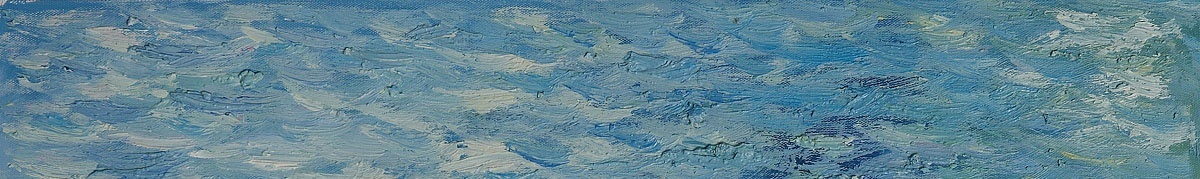 Current National Ambient Air Quality Standards
12
[Speaker Notes: Tan shading indicates current nonattainment areas, however we are now in compliance with those standards and are working to get them designated back to attainment.
Green shading indicates standards whose reviews were recently completed.
Yellow shading indicates standard whose review in the proposal stage.
Blue shading indicates standard whose review is projected to be proposed soon.]
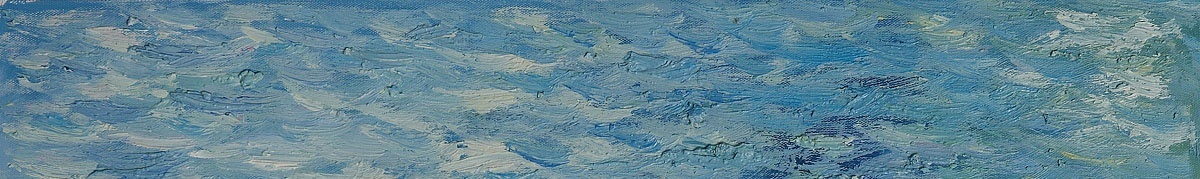 Brief History of Georgia Rule 391-3-1-.02(2)(mmm)
NAAQS – Update
NOX Emissions from Stationary Gas Turbines and Stationary Engines used to Generate Electricity
Rule (mmm) was adopted by the DNR Board and submitted to EPA as part of a 1999 attainment plan for the 1-hour ozone NAAQS (1979 standard)
Rule (mmm) was implemented to reduce emissions from “peaking engines”
13
[Speaker Notes: Tan shading indicates current nonattainment areas, however we are now in compliance with those standards and are working to get them designated back to attainment.
Green shading indicates standards whose reviews were recently completed.
Yellow shading indicates standard whose review in the proposal stage.
Blue shading indicates standard whose review is projected to be proposed soon.]
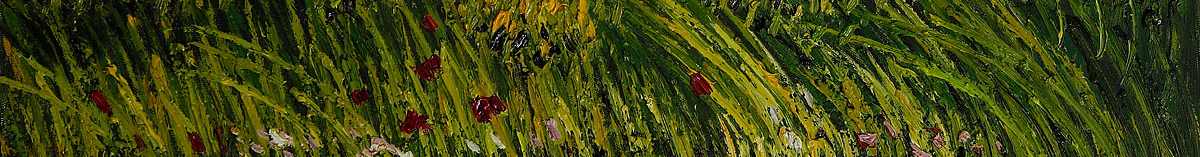 Georgia Rule 391-3-1-.02(2)(mmm)
Rule (mmm) limits nitrogen oxide (NOx) emissions from any stationary gas turbine or any stationary engine used to generate electricity whose nameplate capacity is greater than or equal to 100 kilowatts  and is less than or equal to 25 megawatts
Nitrogen oxide emission limits that apply depend on the date the engine was installed or modified
 Nitrogen oxide emission limits for Rule (mmm) only apply May 1 through Sept 30 in the 45 counties surrounding Atlanta
14
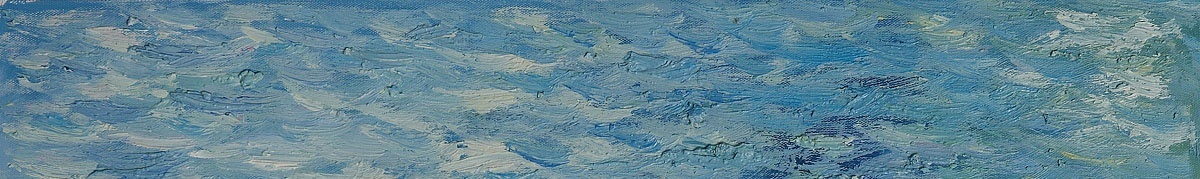 Rule (mmm) emission limit exemptions
“Emergency standby stationary gas turbines and stationary engines” defined as any stationary gas turbine or stationary engine that operates only when electric power from the local utility is not available and which operates less than 200 hours per year
This means that generators at data centers were required to operate in accordance with the definition of emergency standby stationary engines or install controls
15
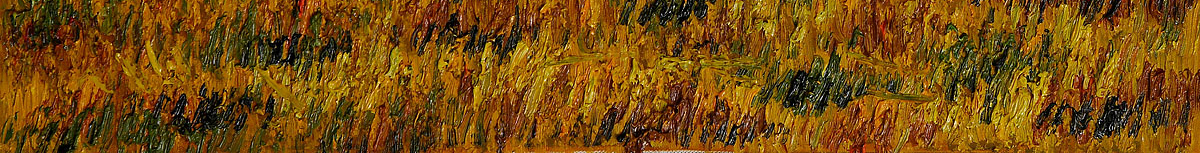 Redesignation1997 Ozone NAAQS
Redesignation1997 Ozone NAAQS
The redesignation of the Atlanta Metro Area to attainment for the 1997 ozone NAAQS in December 2013 allowed GA EPD to move forward with some rule changes that were negatively impacted business 
NOTE: Atlanta is still nonattainment for the 2008 ozone standard 
Georgia Rule (mmm) was having a negative impact on data centers located in around the Atlanta Metropolitan Area
16
[Speaker Notes: Discuss Director’s Office review of these documents prior to public notice.]
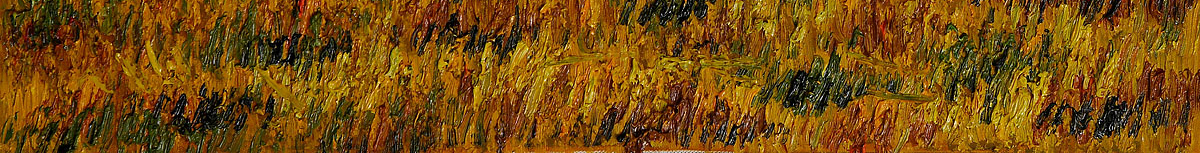 Redesignation1997 Ozone NAAQS
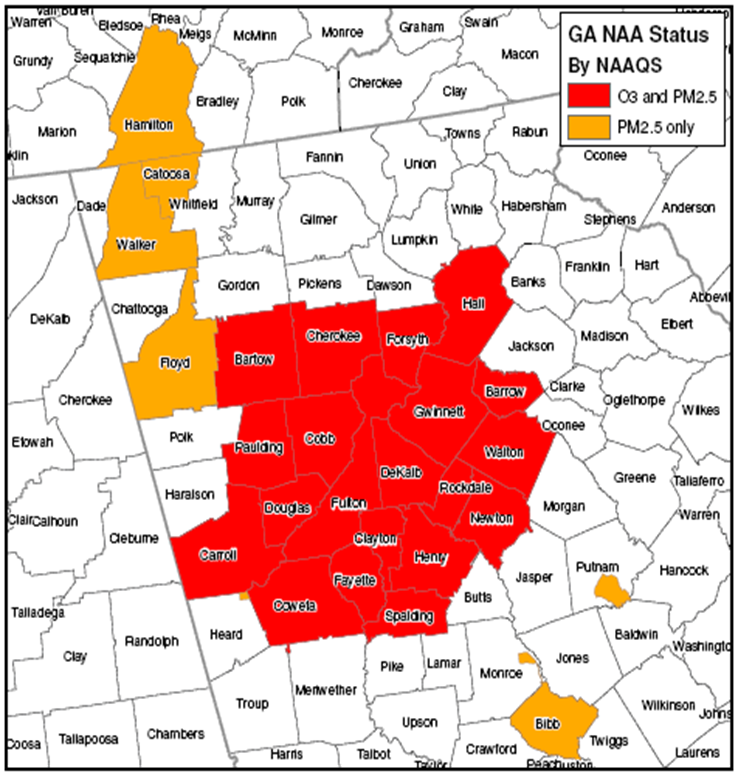 Redesignation Request
Atlanta Ozone submitted to EPA 4/4/12
Proposed Approval in FR 2/4/13
Final Approval in FR 12/2/2013

1997 Ozone standard was 0.080 ppm (8-hour standard)
17
[Speaker Notes: Discuss Director’s Office review of these documents prior to public notice.]
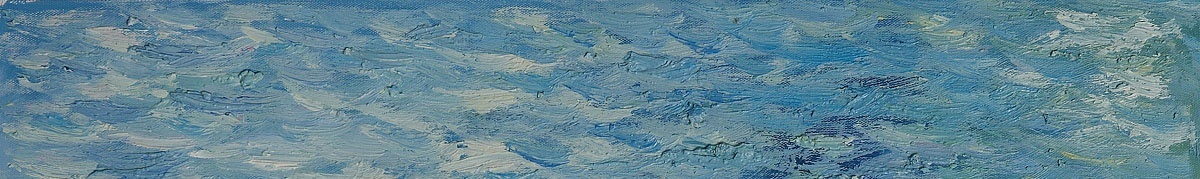 The Problem
Units at data centers have unique operational needs:
During a power outage, a data center will receive power from an uninterruptable power supply and not the generators, as envisioned by the definition of emergency standby engines 
Generators need to operate when the UPS fail or become unreliable
Generators at data centers are operated for routine testing and maintenance
18
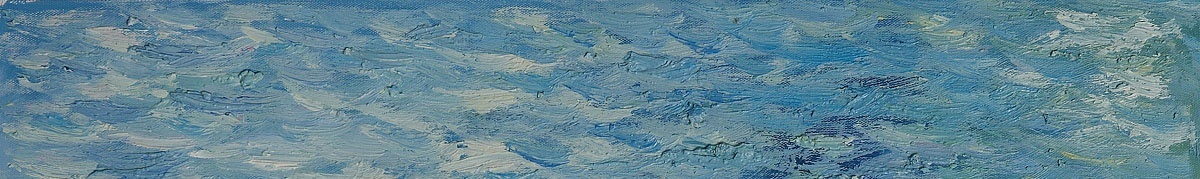 Rule (mmm) Change for Data Centers
On March 25, 2014, the Georgia Board of Natural Resources (DNR Board) adopted revisions to Georgia Rule 391-3-1-.02(2)(mmm), “NOX Emissions from Stationary Gas Turbines and Stationary Engines used to Generate Electricity” that added subparagraph 8 pertaining to stationary engines at data centers
The Rule change became effective 5/4/2014 
EPA is requiring a 110(l) analysis as part of the State Implementation Plan revision.  GA EPD is preparing that submittal now.
19
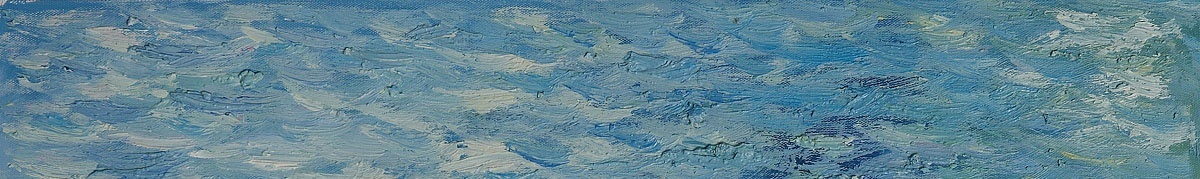 Rule (mmm) Changes for Data Centers
Stationary engines at data centers that meet all of the following criteria are not subject to the Rule (mmm) emission limitations:
Operate only for routine testing and maintenance, when electric power from the local utility is not available, or during internal system failures
Total annual operation for the engine is less than 500 hours per year
20
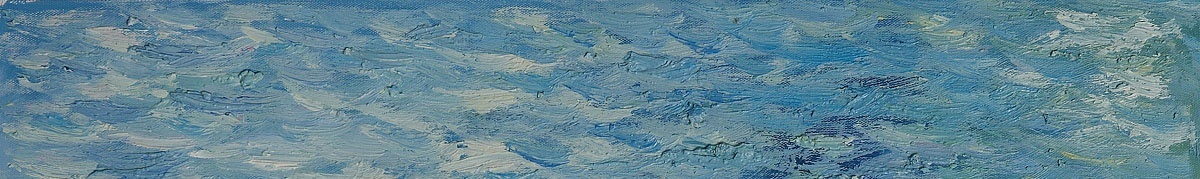 Rule (mmm) changes for Data Centers
(continued):
Operation for routine testing and maintenance during the months of May through September occurs only between 10 p.m. to 4 a.m. Operation for routine testing and maintenance during the months of January through April and October through December may be done during any time of day
The facility maintains records of all operation, including the reason for the operation
21
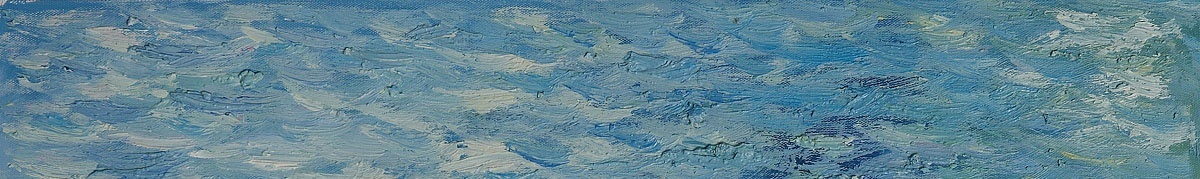 What Do You Need to Do?
Some data centers may require a modification to their permit
Check your Permit
Submit a permit amendment request to update your Rule (mmm) requirements if necessary
Contact Eric Cornwell, Manager, Stationary Source Permitting Program, if you have any questions
22
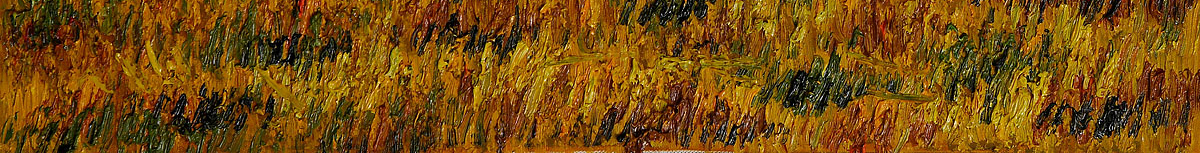 Statewide Ozone Violation Days
Violations are through 8/24/14. Data is 
validated through May 2014.
23
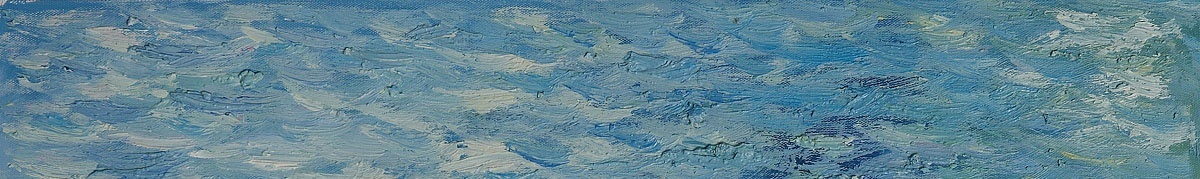 Ozone – 3-Year Design Value
1997 NAAQS (0.084 ppm)
2008 NAAQS (0.075 ppm)
EPA Final Policy Assessment
0.060 to 0.070 ppm
24
PM2.5 Annual Design Values (µg/m3)
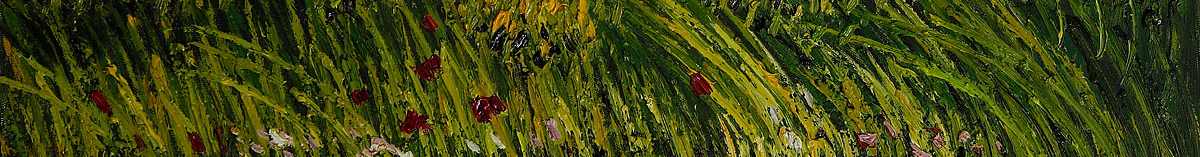 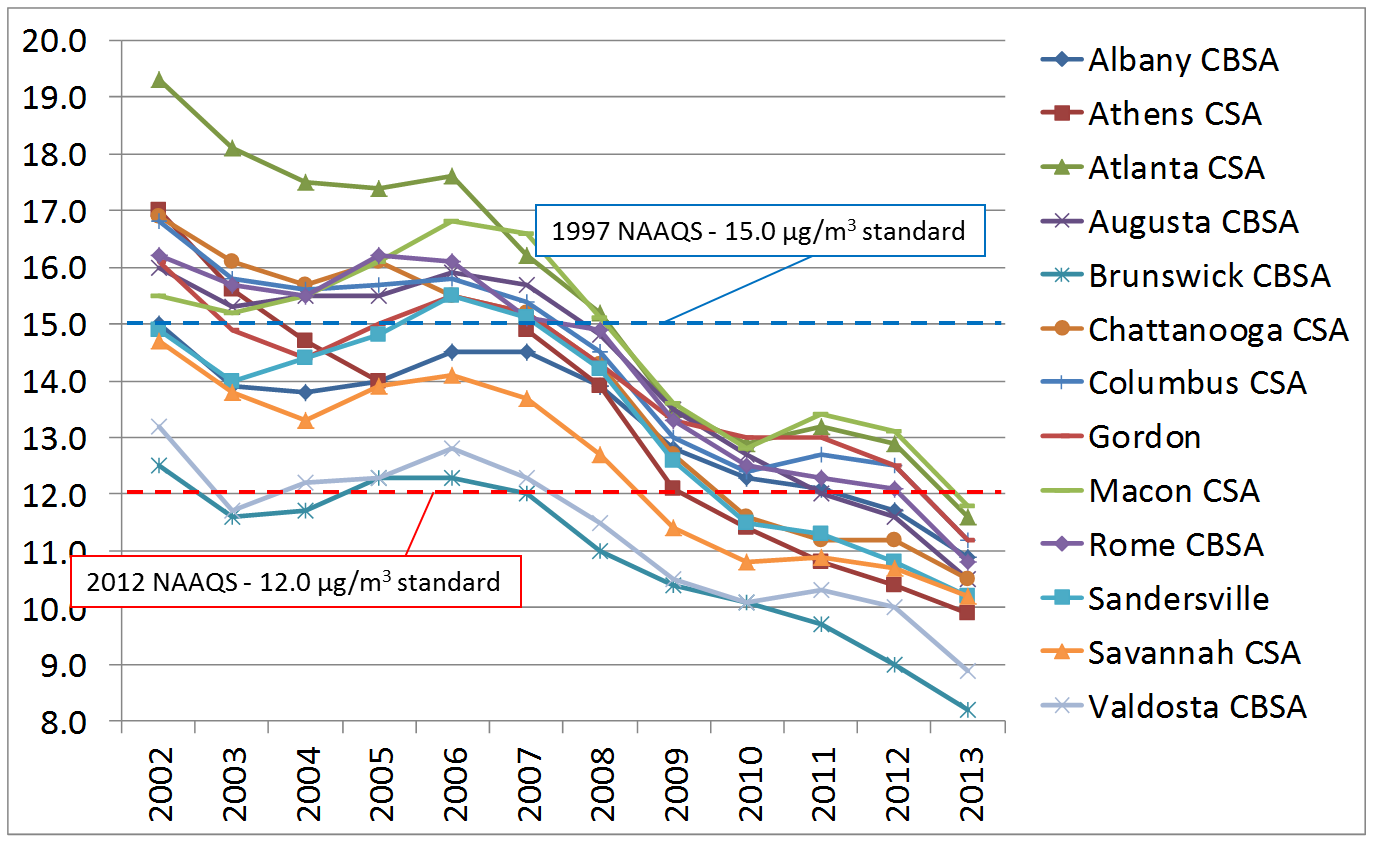 25
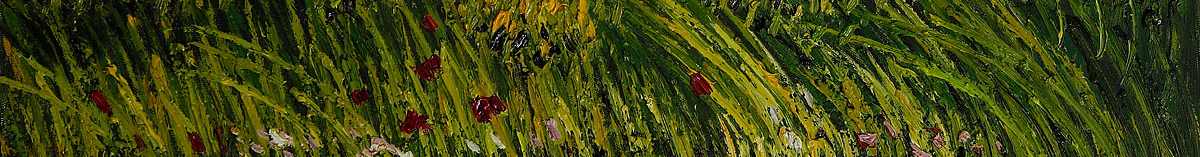 Economic Growth & Cleaner AirAre Compatible
Between 1980 and 2012, total emissions of the six principal air pollutants dropped by 67 percent, while the gross domestic product increased by 133 percent.
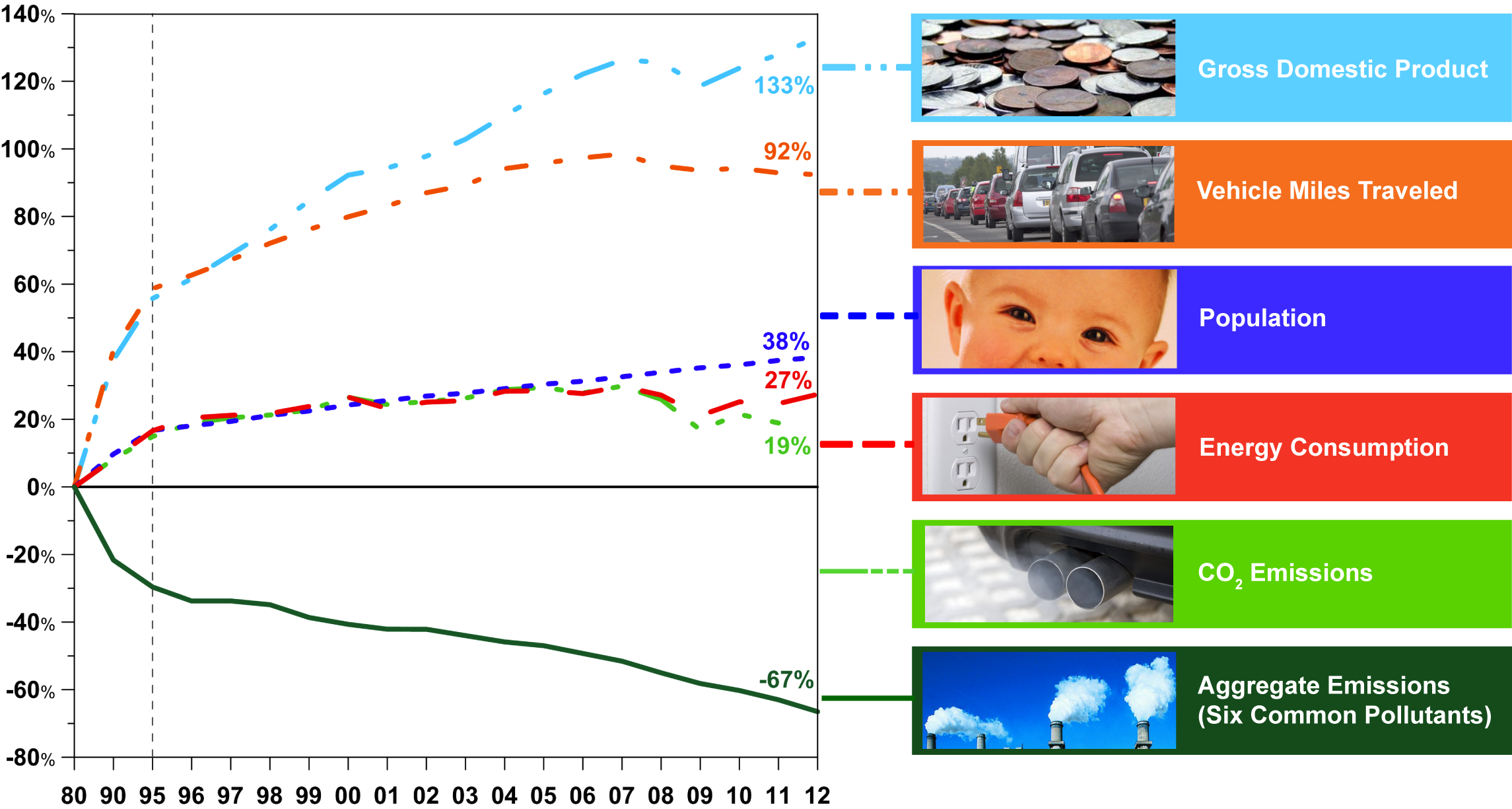 26
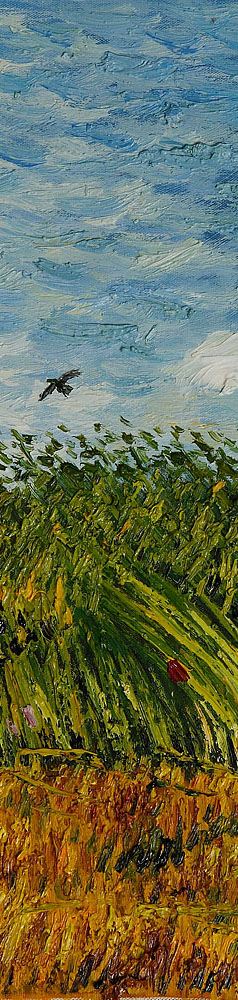 Issues to Keep an Eye On
New Ozone Standard, expected to be lower than current standard, proposed December 2014
EPA’s Clean Power Plan Proposal
27